Лекція 1
Визначення понятть «праця» 
Соціально-трудові відносини
Зміст і характер людського життя визнача- ється способом людської діяльності, головними чинниками якого є засоби виробництва та спілкування
діяльність (activities) — динамічна система взаємодії людини з всесвітом, в якій вона досягає свідомо поставлених цілей, що з’являються внаслідок виникнення у неї певних потреб
Види діяльності:
Спілкування — це діяльність, що полягає в обміні інформа цією між людьми. Це перший вид діяльності, що виникає у процесі індивідуального розвитку людини. Вища форма спілкування — мовне спілкування, тобто обмін інформацією за допомогою слів, які виражають поняття. Головною особливістю є те, що спілкування наявне у будь-якому виді діяль- ності.
2.	Гра — це діяльність в умовних ситуаціях, що спрямовується на імітацію та засвоєння суспільного досвіду. Це найпростіший вид діяльності, яким оволодіває дитина у процесі свого розвитку.
Навчання — це діяльність людини, спрямована на засвоєння нею знань та навичок, суспільно-історичного досвіду людства. Його виділення в самостійний вид діяльності відбулося в результаті постійного ускладнення людської праці, застосування більш досконалих засобів виробництва, для використання яких потрібний великий запас знань, навичок і вмінь
4.	Праця — це вид діяльності, спрямований на створення суспільно-корисного продукту, який задовольняє потреби людей.
Типи діяльності будуються за ознаками суспільних відносин, потреб та предметів, відповідно до яких діяльність розглядається :
—	перетворювальна (предметна, тобто люди — природа, матері- альні цінності);
—	соціальна (люди — люди, управління, освіта, лікування);
—	духовно-пізнавальна (дослідження теоретичні, прикладні, практичні);
—	ціннісно-орієнтаційна (пізнання світу з позицій добра і зла, мораль, ідеологія);
—	художньо-творча (пізнання світу в художніх образах);
—	споживча (матеріальне, духовне)
Але жодний тип діяльності не реалізується у чистому вигляді. Кожна людина має свою ієрархію видів і типів діяльності, що, пев- ною мірою, визначає програму людського життя.
Отже, одним зі специфічних видів діяльності є праця
Наймана праця характеризується рядом ознак, які принципово відрізняють її від приватної праці:
—	це праця несамостійна, залежна, здійснювана на основі добро- вільно укладеної угоди з роботодавцем;
—	пов’язана з виконанням певної роботи, «замовленої» робото- давцем;
—	пов’язана з отриманням від роботодавця певної винагороди за виконану роботу.
Організаційно-правовими формами найманої праці є трудовий договір і цивільно-правові договори про працю.
Індивідуальна праця є працею окремо взятого працівника або самостійного виробника. Колективна праця — це праця колективу, підрозділу підприємства, вона характеризує форму кооперації праці працівників.
Залежно від методів залучення людей до праці виділяють:
—	працю за бажанням, тобто добровільну працю, що є потребою людини у реалізації власного трудового потенціалу на благо суспільства, незалежно від винагороди;
—	працю за економічним примусом, тобто працю за необхід ністю, метою якої є отримання засобів, потрібних для влас ного існування;
—	працю за позаекономічним примусом, коли людина включається у трудовий процес за прямим примусом, тобто рабство
—	фізична праця — праця з переважанням м’язових навантажень;
 
—	розумова праця — праця   з   переважанням   навантажень на кору головного мозку, пов’язаних із вищими психічними функціями — мисленням, пам’яттю, уявою;
—	сенсорно-напружена праця — праця з переважанням наван- таження на органи чуттів та емоційну сферу.
. Важливою ознакою розумової праці є те, що її предметами й результатами є не матеріальні речі, а проєкти, плани, програми, ідеї, образи, фор- мули, інформація тощо. Її специфіка полягає в тому, що виконавцеві немає потреби інтенсивно використовувати м’язову енергію, водно- час програма його дій складна й динамічна.
Розумова праця вимагає напруження уваги, активізації пізна- вальних функцій — мислення, пам’яті, уяви. Особливо це харак- терно для творчої інтелектуальної праці, завданням якої є пошук нового, невідомого.
Творча праця передбачає постійний неповторний пошук нестан- дартних рішень, оригінального підходу до наявних проблем, актив- ного розвитку самостійності та ініціативи. Творча праця властива не кожному працівнику, вона зумовлена не лише рівнем освіти та кваліфікації, а також і здатністю до новацій.
Репродуктивна праця відрізняється стандартністю відтворю- вальних трудових функцій, її результат наперед відомий та не несе у собі нічого нового. Якщо творча праця характеризується отриман- ням якісно нових результатів, які раніше не існували, то репродук- тивна праця веде до отримання стандартних продуктів
Некваліфікована праця — про- ста праця, що передбачає виконання простих трудових операцій, для яких достатньо виробничого досвіду і немає потреби у спеці- альному навчанні. Кваліфікована праця — складна праця, пов’язана із додатковими витратами на навчання працівника. Кваліфікація — це ступінь і вид фахової підготовки працівника, наявність у нього знань, вмінь та навичок, необхідних для виконання ним визначеної роботи.
До початку війни існуючі форми «тінізації» економічних процесів обумовлювали наявність в Україні значних обсягів нелегальної праці, поширеними видами якої є вулична торгівля, послуги з будівництва, ремонтні роботи, зокрема автомобілів, пасажирські перевезення, приватне репетиторство, різного роду посередницька діяльність, дрібното- варне виробництво у сільській місцевості тощо. Усі ці види діяль- ності здійснюються зазвичай без оформлення належним чином дозвільних документів, патентів, ліцензій, контрактів і не декларуються у податкових органах
Основні ознаки праці
Усвідомленість та цілеспрямованість дій. Так, людина моде- лює майбутній результат творення в мозку, а потім через працю переносить його в реальність. Окрім того, людина ставить собі цілі, змінює їх згідно зі своїми новими уявленнями, домагається втілення їх у життя.
Енерговитратність. З фізіологічного погляду, праця — це витрати фізичної і розумової енергії людини. Цей компонент пов’язаний із фізіологічними можливостями кожного індивідуума. При інтенсивній інтелектуальній діяльності потреба мозку в енергії підвищується і складає 15–20 % від загальної енергетичної потреби організму людини Але все одно будь- яка праця необхідна й корисна для людини. І тільки за шкідливих умов діяльності або при надмірному напруженні сил людини в тій чи іншій формі можуть проявлятися негативні наслідки праці, тому необхідно розробляти найоптимальніші режими   (умови)   праці та відпочинку.
Наявність корисного, суспільно визнаного результату. Метою трудової діяльності є вироблення предметів, необхідних для задо- волення людських потреб. Водночас зовсім не суттєво, чи потріб- ний певній людині вироблений нею продукт; важливо, щоб він був потрібний суспільству в цілому. Отже, цілі діяльності людини визначаються не лише її власними потребами, а також задаються суспільством. Таким чином, трудова діяльність за своєю природою є суспільною. Її формують, детермінують і спрямовують на потреби суспільства
Основні функції праці
За суспільним характером:
—	засіб життя, спосіб і міра задоволення потреб людини;
—	основа існування суспільства, джерело багатства, фактор сус- пільного прогресу;
—	чинник розвитку самої людини, одна з основних сфер формування особистості.
Як процес виробництва благ і послуг:
—	логічна — визначення цілей та формування системи необхід них трудових операцій;
—	виконавча — приведення в дію засобів праці та безпосередній вплив на предмети праці;
—	контрольно-реєстраційна — спостереження за виробничим процесом;
—	регулююча — коригування процесу.
—	праця — це доцільна діяльність людей зі створення благ та послуг, що має бути ефективною, раціонально організованою;
—	праця є однією з головних умов життєдіяльності не лише окремої особи, але і будь-якого підприємства чи організації, а також суспільства в цілому;
—	у процесі праці формується система соціально-трудових відно- син, що утворюють стрижень суспільних відносин на рівні еко номіки в цілому, регіону, підприємства і мікроколективу.
Складові елементи праці:
1)	предмет праці (labour subject) — це річ (природна чи виро- блена в результаті попередньої праці, наприклад сировина, матері- али, енергія, інформація тощо), на яку спрямована праця людини і з якої вона виробляє майбутній продукт;
2)	засоби праці (labour remedies) — це те, за допомогою чого людина впливає на предмет праці та продуктивно його трансформує. Активною частиною засобів праці є знаряддя праці (машини, обладнання, інструменти тощо);
3)	доцільна діяльність людини з надання предмету праці необ хідних властивостей, що передбачає певні фізичні та розумові здібності, освітній та професійний рівень, виробничий досвід тих, хто працює;
4)	технологія — це спосіб впливу на предмети праці, порядок використання засобів праці. Нова технологія стосується не лише засобів виробництва, вона може бути втілена і в працівниках, які засвоїли нові методи й технічні знання, отримавши додаткову освіту, або здобули знання та досвід на роботі.
показники характеру праці
Форма власності. У країнах з ринковою економікою існують два основних типи власності: суспільна та приватна. Суспільна власність здебільшого існує в таких формах, як державна і комунальна (власність адміністративно-територіальної одиниці). Приватна власність виступає як власність громадян чи суб’єкта господарювання (юридичної особи), а також як колективна власність (наприклад, кооперативна, акціонерна). 
Ставлення працівників до праці — це об’єктивна категорія, що виражає зв’язок між працівником та суспільством, праців- ником і працею щодо виробництва та розподілу матеріальних і духовних благ.
 Відносини розподілу вироблених продуктів і послуг — це відносини між людьми щодо визначення для кожного члена суспільства частки у створеному продукті. Так, наймані працівники, які беруть участь у виробничому процесі, одержують дохід залежно від виконаної роботи, де основним критерієм розміру доходу виступає праця. Дохід власників засобів виробництва і грошового капіталу визначається розміром власності й умовами її реалізації.
Ступінь соціальних відмінностей у процесі праці визначається соціальними аспектами трудової діяльності, тобто взаємодією між різними соціальними групами, що розрізняються за статтю, віком, стажем роботи, освітою, сімейним станом тощо
Праця (labour) як свідому цілеспрямовану створюючу діяльність, як процес прикладання людиною розумових та фізичних зусиль для одержання корисного результату у задоволенні суспільних та власних матері- альних і духовних потреб, що здійснюється під впливом як зовніш- ніх стимулів (економічних та адміністративних), так і внутріш- ніх спонукань.
Економіка праці (labour economics) — це динамічна, суспільно організована система, в якій відбувається відтворення ресурсів праці, тобто їх виробництво (підготовка, навчання, підвищення кваліфікації тощо), розподіл, обмін і спожи- вання, а також забезпечуються умови і процес взаємодії усіх складо- вих праці.
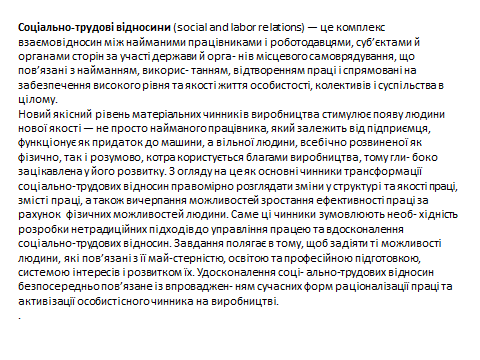 Особлива роль в удосконаленні соціально-трудових відносин належить гуманізації праці. На практиці вона забезпечується через розробку та запровадження законодавчих актів, заходів спеціальних державних, галузевих та регіональних програм, положень колектив- них договорів підприємств. Виділення гуманізації праці як одного з пріоритетних напрямів поліпшення соціально-трудових відносин зумовлене глибокими змінами, що відбуваються в усіх сферах жит- тєдіяльності людини під впливом зростання її освітнього і куль- турного рівня, у процесах демократизації суспільства, ускладнення та підвищення технічного рівня виробництва, зростання вимог до якості продукції тощо
Класична програма гуманізації праці містить такі основні роз- діли (елементи):
—	збагачення змістовності праці, коли у трудовому процесі суміщаються функції робітників основного та допоміжною виробництв, контролю за якістю продукції та деякі органі- заційно-економічні функції, групуються кілька різнорідних нетривалих операцій тощо;
—	розвиток колективних форм організації праці;
—	демократизація управління;
—	широке залучення робітників до управління виробництвом;
—	поліпшення умов праці;
—	раціоналізація режимів праці та відпочинку.